The Teacher Effectiveness Measure (TEM):

An Overview and Update
The Teacher Effectiveness Measure:
More Than an Evaluation
The TEM System Is:

 A multi-measure evaluation tool

 A process for instructional leadership and management

 A map for assigning teacher professional development and support resources
2
Teacher Effectiveness Measure
TEM Data Sources:

 Observation (40%) –  605 trained, certified administrators conduct 4 – 6 observations for each teacher annually using the TEM rubric

 Stakeholder Perceptions (5%) – All schools administer the TRIPOD student survey 2 times during the school year

 Content Knowledge (5%) – Teachers select from a menu of options including completion of content-specific PD, port-folio of work, and observations by content specialists
3
Teacher Effectiveness Measure
TEM Data Sources:

 Student Growth (35%) – The state of TN provides student growth scores (TVAAS) based on state standardized test results for individual teachers and schools

 Student Achievement (15%) – The state of TN provides a menu of options that teachers select from for other student-data based measures
4
[Speaker Notes: Student Growth Talking Points:
>Be sure to remind trainees of difference for tested vs. non-tested (i.e., school-level) data]
Distribution of TEM Ratings and Raw Scores
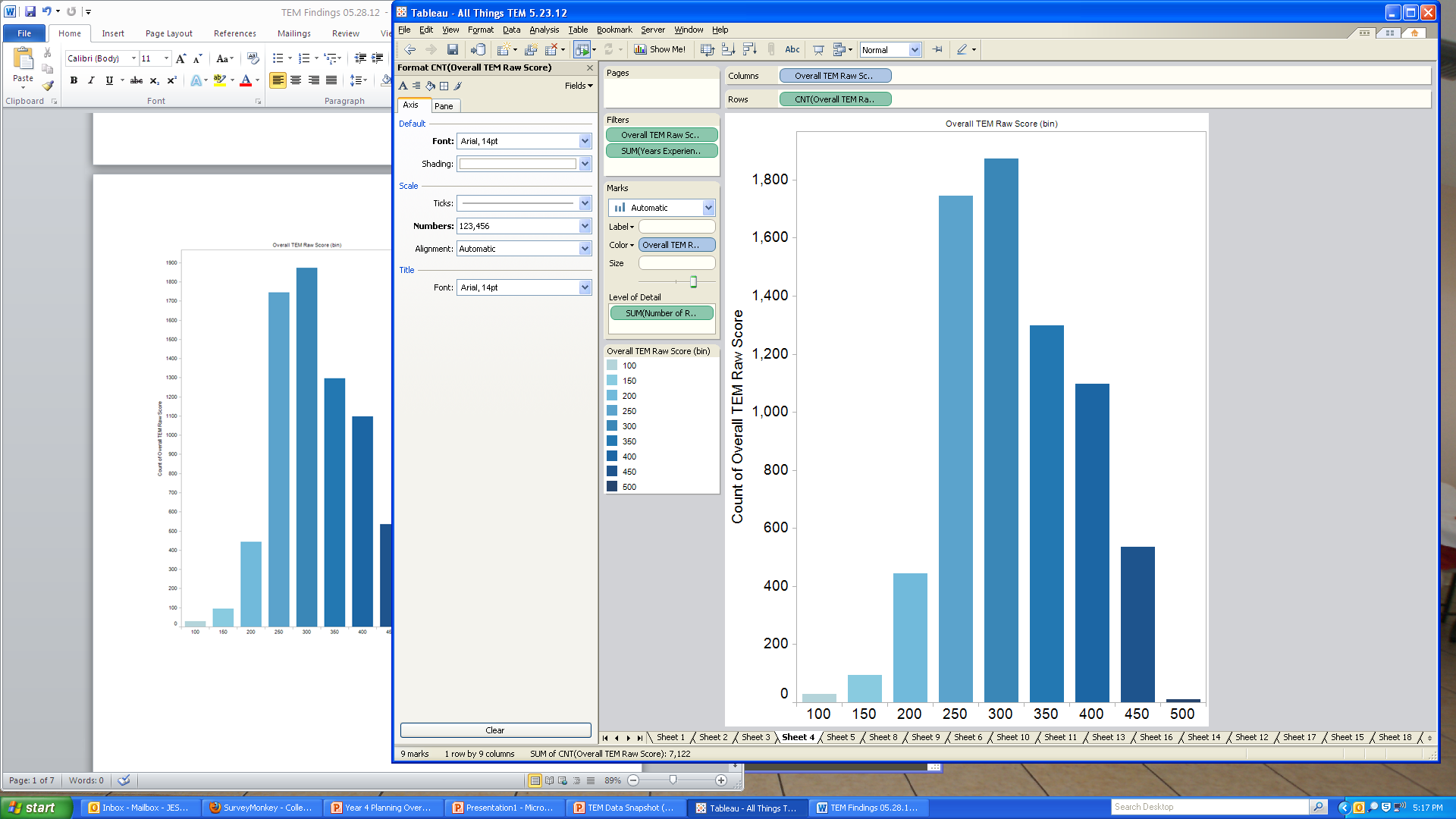 5
Distribution of Qualitative Data (Observations, Stakeholder Perceptions and Content Knowledge)
6
TEM Qualitative and Quantitative Scores by Tested/Non-Tested Status
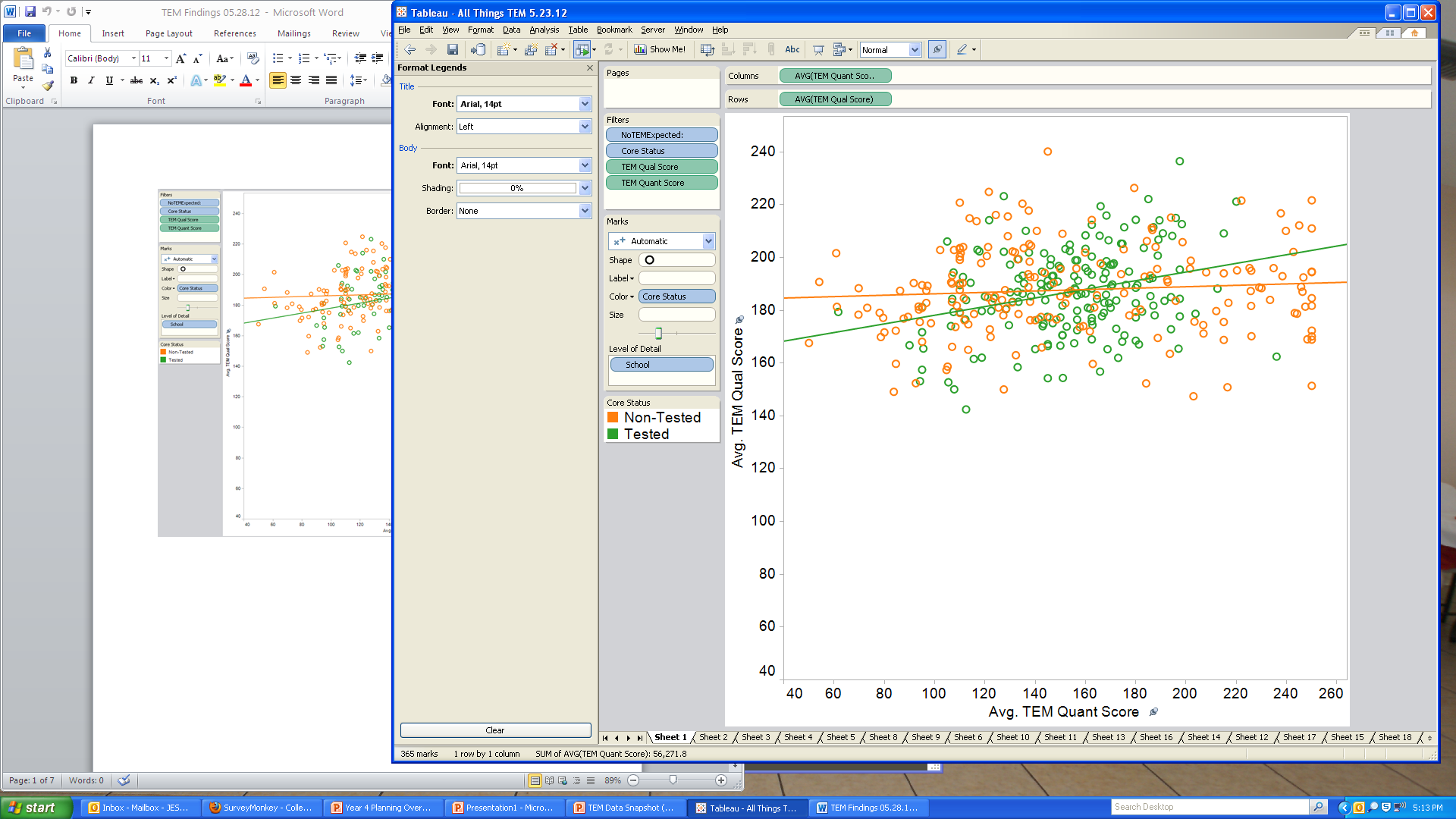 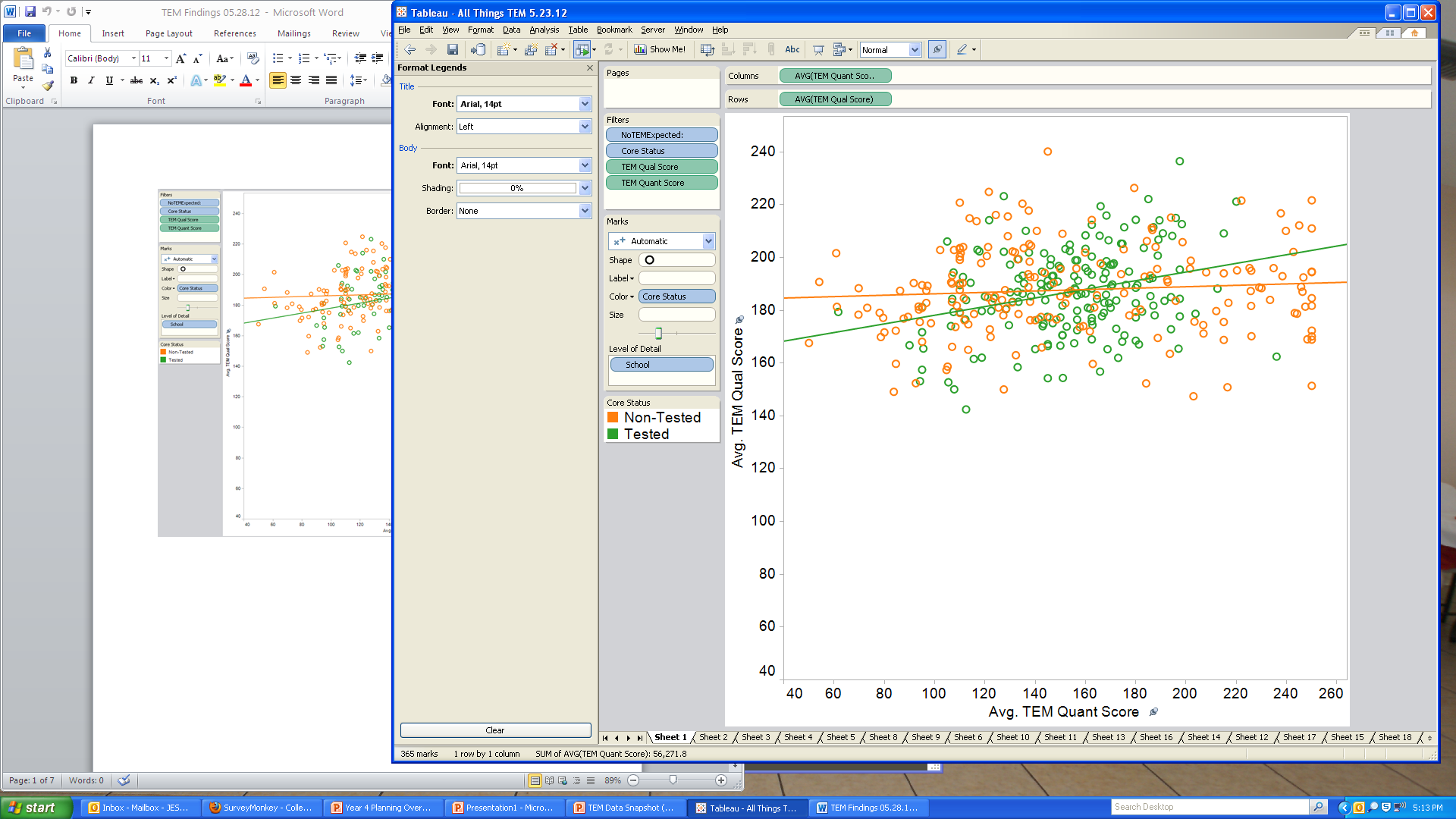 7
8